МУНИЦИПАЛЬНОЕ ДОШКОЛЬНОЕ ОБРАЗОВАТЕЛЬНОЕ УЧРЕЖДЕНИЕ ДЕТСКИЙ САД КОМБИНИРОВАННОГО ВИДА №20 Г. ЛИПЕЦКА
ПУТЕШЕСТВИЕ
В СТРАНУ 
ВЕЖЛИВОСТИ			                                    		
					 Педагог-психолог 			              первой квалификационной категории 
					       Басинская В.Л.
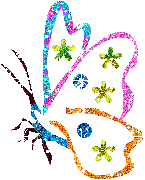 «ВЛАДЕТЬ СОБОЙ НАСТОЛЬКО, ЧТОБЫ УВАЖАТЬ ДРУГИХ КАК САМОГО СЕБЯ,И ПОСТУПАТЬ С НИМИ ТАК, КАК МЫ ЖЕЛАЕМ, ЧТОБЫ С НАМИ ПОСТУПАЛИ, - ВОТ ЧТО МОЖНО НАЗВАТЬ ЧЕЛОВЕКОЛЮБИЕМ.»
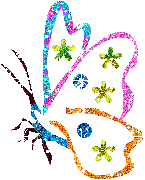 Конфуций
ЦЕЛИ
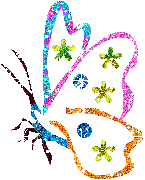 СОЗДАНИЕ УСЛОВИЙ ДЛЯ ЕСТЕСТВЕННОГО   
       ПСИХОЛОГИЧЕСКОГО РАЗВИТИЯ РЕБЕНКА
1. Познакомить детей с правилами поведения в    
        группе.
2. Продолжать формировать навыки вербального и 
        невербального общения, вежливого обращения.
3. Развивать внимание, память, наглядно-образное и 
        словесно-логическое мышление.
4. Развивать мелкую и общую моторику.
5. Снятие эмоционального и телесного напряжения.
ЗАДАЧИ
1. Развитие эмоциональной сферы. Введение ребенка   
       в мир человеческих эмоций.
    2. Развитие коммуникативных умений, необходимых     
        для успешного развития процесса общения.
    3. Развитие волевой сферы – произвольности и      
       психических процессов, саморегуляции.
    4. Развитие интеллектуальной сферы – развитие                                                                    
        мыслительных умений, наглядно-действенного, 
        наглядно-образного, словесно-логического, 
        творческого и критического мышления.
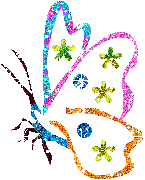 ЗАДАЧИ
5. Развитие личностной сферы- формирование 
    адекватной самооценки.
6. Формирование позитивной мотивации.
7. Развитие познавательных и психических процессов: 
     восприятия, памяти, внимания, воображения.
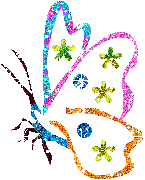 КОНЦЕПТУАЛЬНАЯ ОСНОВА ЗАНЯТИЯ
Содержание занятия строится на идеях развивающего обучения Д.Б. Эльконина – В.В. Давыдова, с учетом возрастных особенностей и зон ближайшего развития (Л.С. Выготский, Д. Б. Эльконин).
  Рефлексивно-деятельностный подход позволяет решать задачи развития психических функций через использование различных видов деятельности, свойственных данному возрасту.
  На занятии придерживались идеи некритичного гуманного отношения к внутреннему миру каждого ребенка (К.Роджерс).
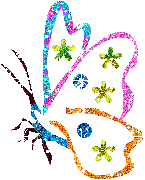 КОНЦЕПТУАЛЬНАЯ ОСНОВА ЗАНЯТИЯ
Принцип личностно-ориентированного подхода (Ш.А. Амонашвили) предлагает выбор и построение материала ориентируясь на потребности и потенциальные возможности ребенка.
  Повышение эффективности основано на идеях поэтапного формирования действий (П.Я. Гальперин).
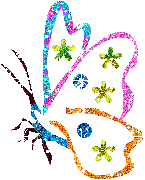 ФОРМЫ РАБОТЫ
Групповые занятия.
Построение занятия ориентировано на удовлетворение ведущей потребности, свойственной конкретному периоду детства и основано на развитии ведущего психического процесса или сферы психики. 
  В частности:
5-6 лет – эмоциональная сфера, коммуникативная сфера.
Занятия проводятся в помещениях с соблюдением санитарно-гигиенических норм и правил.
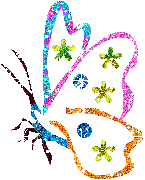 МАТЕРИАЛЫ
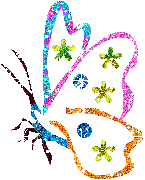 *Игрушка Утенок Василий 
*Шкатулка
*Ключи
*Магнитофон
*Аудиозапись музыкальной импровизации на песню      
  Сергея Гребенникова «Когда ЛЮБОВЬ пронизывает   
  все» в исполнении Анны Митт (скрипка)
*Проектор, экран, ноутбук
*Магнитная доска, магниты*Листы белой бумаги- А-4, цветные и простые карандаши, фломастеры, краски, кисти
ХОД ЗАНЯТИЯ
I этап Организационный
Приветствие, организационный момент
II этап Мотивационный
Появление Утенка
III этап Практический
1. Разгадывание первой тайны: «Приветствие с  
    улыбкой»
2. Разгадывание второй тайны: «Обращение к друг       
    другу по имени»
3. Игра «Подарок»
4. Разгадывание третьей тайны: «Говорите вежливо, 
    спокойно, глядя в глаза»
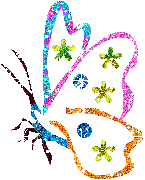 ХОД ЗАНЯТИЯ
5. Разгадывание четвертой тайны: «Не драться, не      
    мешать другим»
6. Разгадывание пятой тайны: «Внимательно слушать, 
    говорит тот у кого мяч»
7. Игра «Кто кем будет?»
8. Пальчиковая гимнастика «Замок» 
9. Задание «Ладошки-ключики»
10.Разгадывание шестой тайны: «Хочешь сказать – дай 
     нам об этом знать, например…»
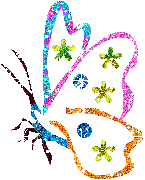 ХОД ЗАНЯТИЯ
12. Разгадывание седьмой тайны: «Прощание»
IV этап Рефлексивный
1. Подведение итогов, рефлексия, ритуал прощания
2. Упражнение «Доброе тепло»
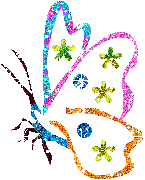 У каждого человека  лишь 4 способа общения с людьми. 
О нас судят по тому, что мы делаем, 
как мы выглядим, что мы говорим и 
      как мы это говорим.
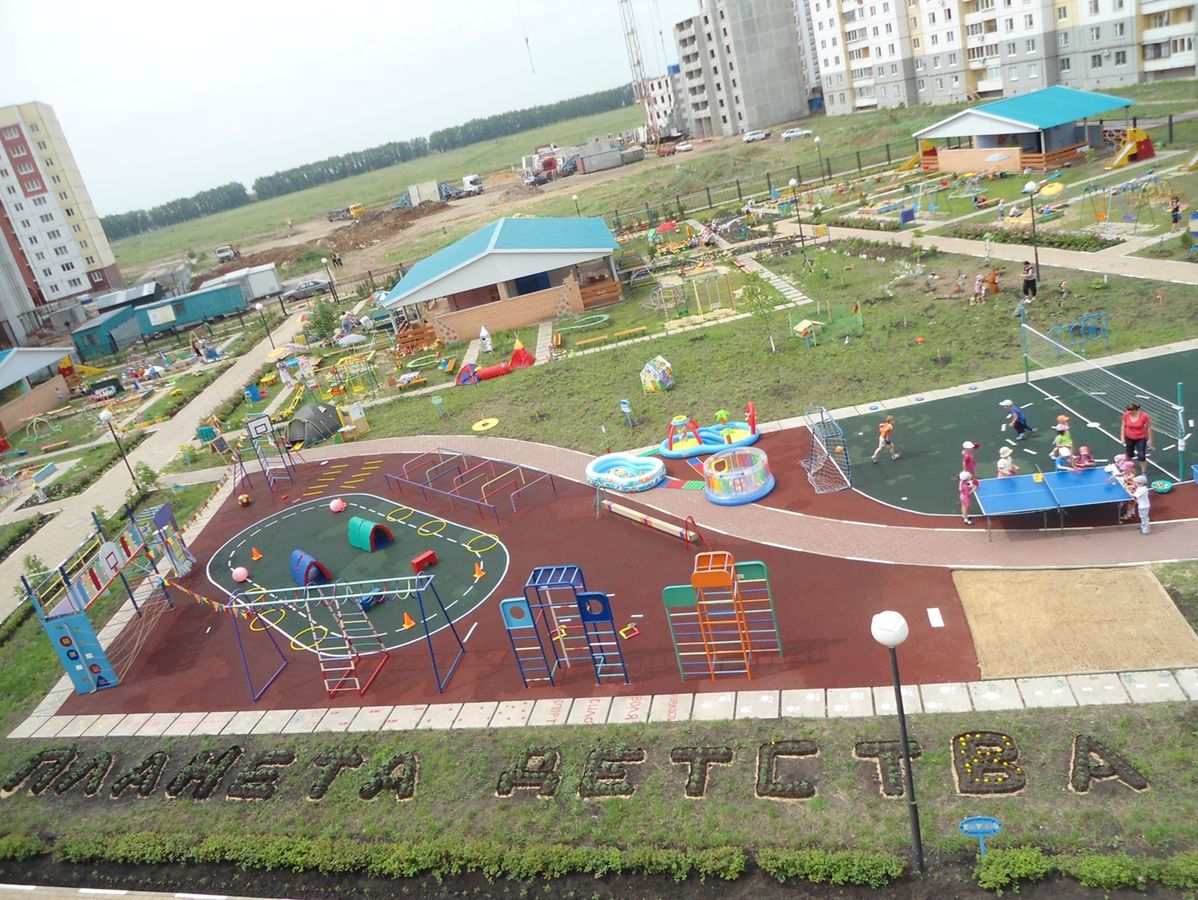 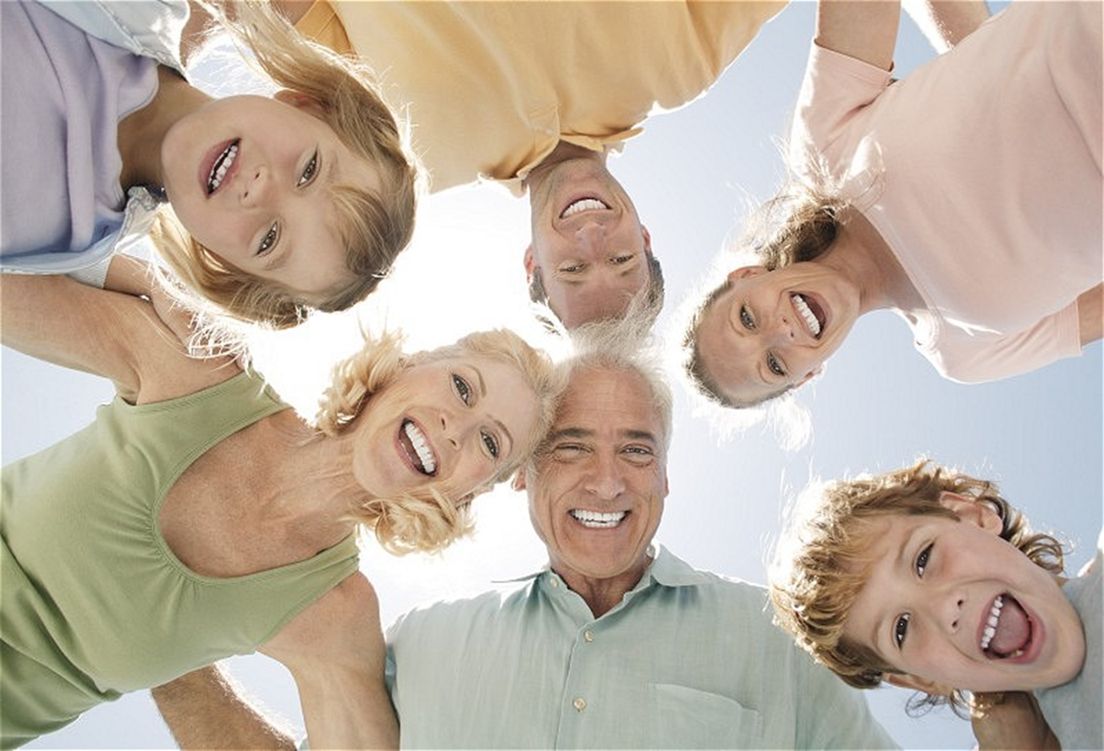 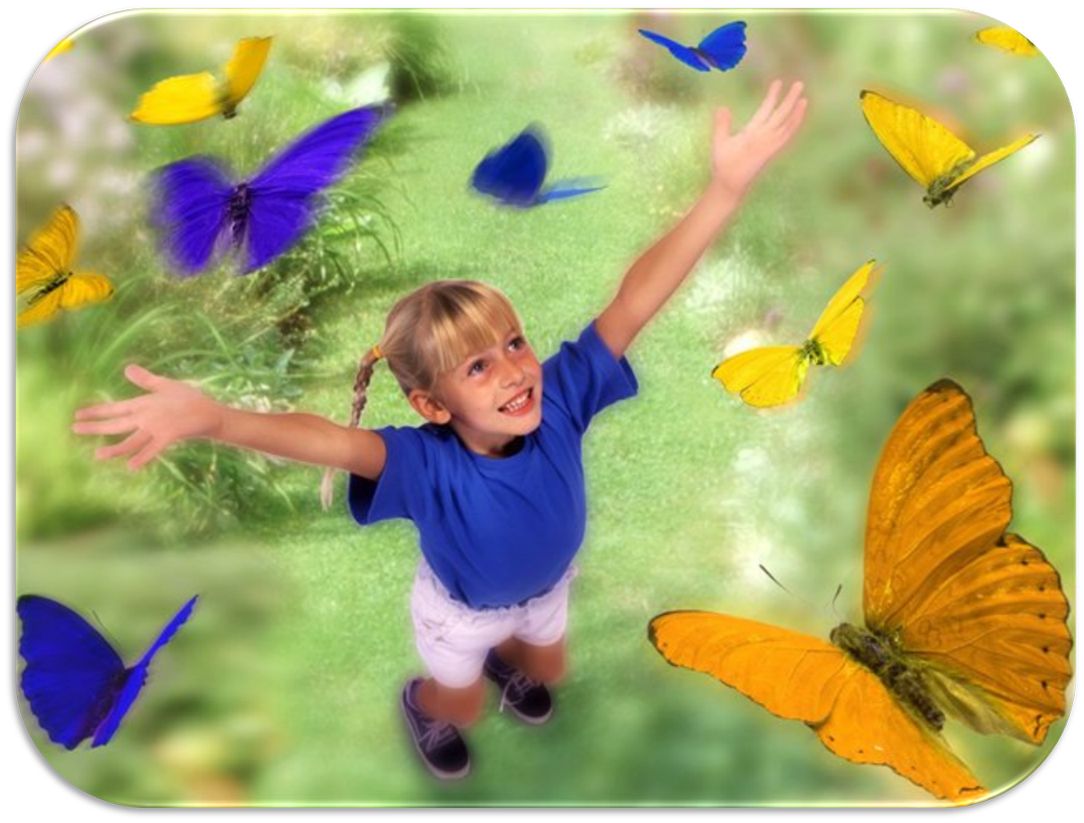 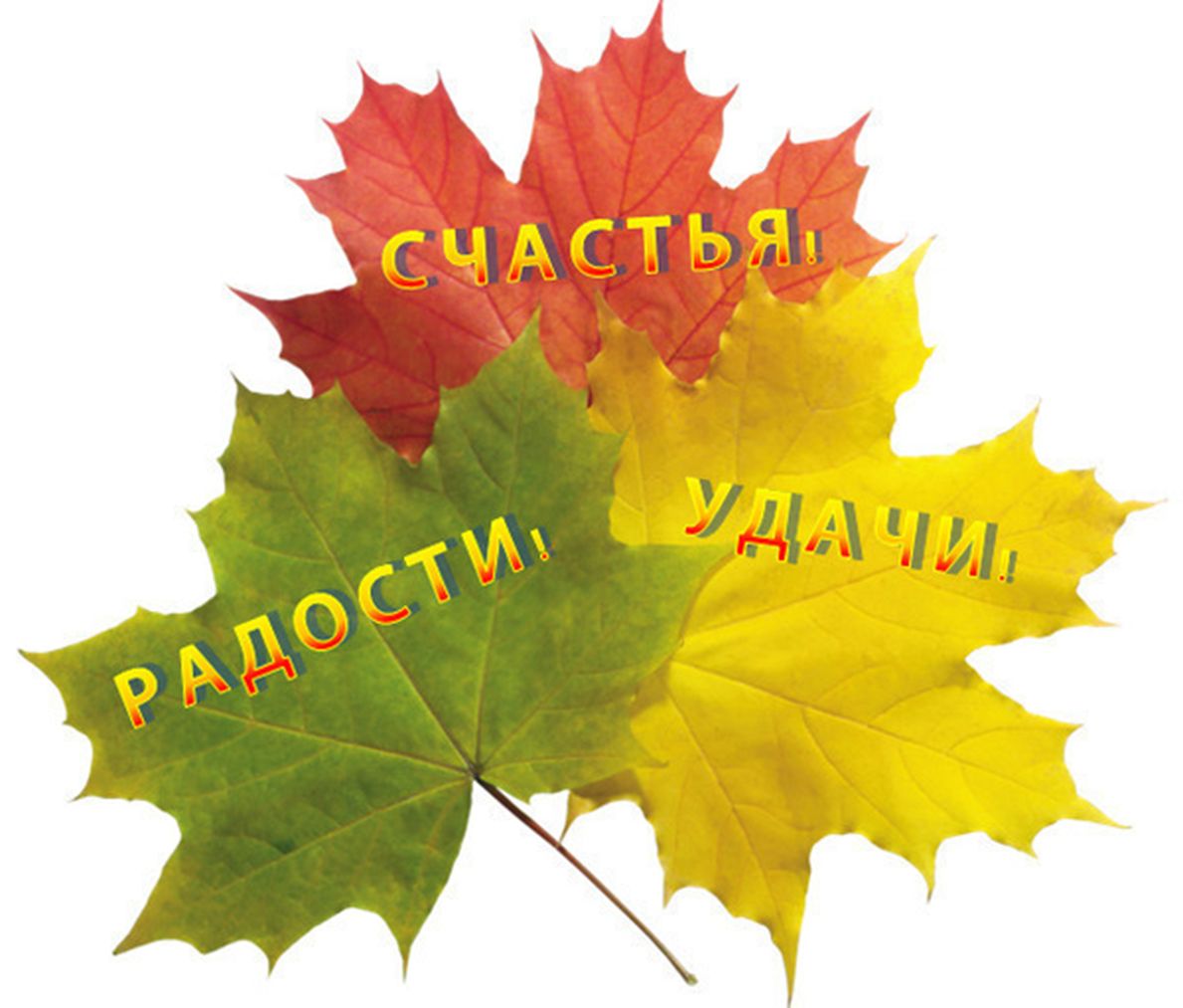 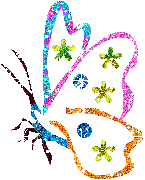